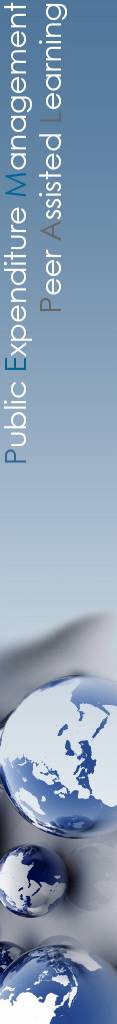 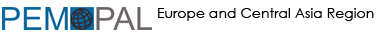 Актуальная информация о деятельности Рабочей группы по программному бюджетированию  и БОР (РГПБ) и будущих планах
Бюджетное сообщество PEMPAL (БС)
Рабочая группа по программному бюджетированию и БОР
Николай Бегчин, Министерство финансов Российской Федерации. Руководитель РГПБ
Март 2019 г.
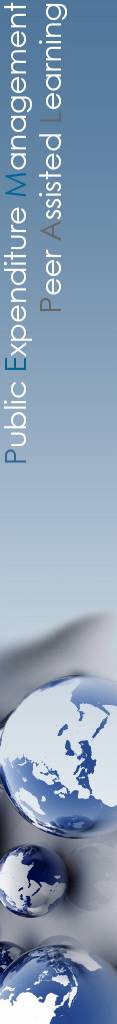 Справочная информация о РГ
Цель: выявление основных тенденций в области программного бюджетирования и анализа расходов бюджета в развитых странах и странах-членах PEMPAL для последующей разработки эффективных подходов к такой практике и повышения эффективности расходования средств. 

Члены БС неизменно называют программное бюджетирование приоритетом в рамках реформирования бюджетной системы своих стран, что также нашло отражение в опросе, проведенном накануне пленарного заседания 2019 года.

Задачи:
Выявление ключевых тенденций в части внедрения программного бюджетирования и БОР и анализа расходования средств бюджета
Знакомство с конкретными примерами стран PEMPAL и международным опытом в этих областях
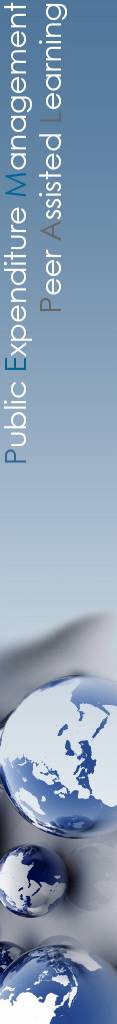 Справочная информация о РГ
Широкое партнерство с ОЭСР: ОЭСР – важный источник информации для РГПБ; участие в проводимом ОЭСР обследовании эффективности бюджета (в 2016 и 2018 гг.) и активное участие и вклад в работу сети ОЭСР по эффективности на встречах стран ЦВЮВЕ-членов ОЭСР, на которых также часто обсуждаются вопросы программного бюджетирования и БОР.  

Страны-члены РГ (15 страны): Азербайджан, Армения, Беларусь, Болгария, Босния и Герцеговина, Грузия, Киргизская Республика, Косово, Молдова, Россия, Сербия, Турция, Украина, Узбекистан и Хорватия
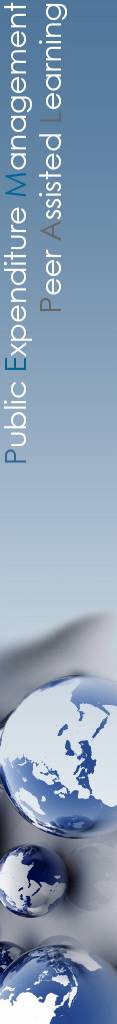 Мероприятия РГПБ в 2016-2018 гг.
Примеры стран 
и решение о 
разработке 
продуктов знаний
Отчет о результатах разработки продукта знаний, посвященного индикаторам
Участие в обследовании эффективности бюджета ОЭСР
3
1
5
7
6
4
2
Изучение примеров 5   стран PEMPAL

Представление результатов обследования на заседании руководителей бюджета ведомств ЦВЮВЕ-ОЭСР в 2016  г. 

Решение о разработке продукта знаний по индикаторам
Сбор других данных по здравоохранению и образованию

Подготовка доклада о показателях эффективности в странах PEMPAL: тенденции и трудности
Участие заседании сети ОЭСР по результатам и эффективности
и представление предварительных результатов  опроса 2018 г.
Весна-лето ‘17
Осень-зима 2018
Весна-лето ‘16
зима ‘17
Формирование РГ 
и изучение
ситуации
Работа над 
продуктом знаний 
по индикаторам
Обзор международной 
практики
Изучение передовой практики БОР в Австрии и странах ОЭСР
осень‘17
осень ‘16
Сбор индикаторов из 9 стран

Семинар по определению 10 критериев 
для анализа показателей для продукта знаний и сбора данных
Участие в заседании сети ОЭСР по результатам и эффективности
Представление предварительных результатов продукта знаний и примера России
Весна 2018
Участие в заседании сети ОЭСР по результатам и эффективности
Знакомство с последними исследованиями Всемирного банка и опытом Франции, Ирландии и Нидерландов
Формирование  РГ и первое заседание в Любляне
Участие в обследовании эффективности бюджет  ОЭСР в
2016 г.
Семинар с Минфином Австрии и аппаратом по оценке результатов работы 

Изучение проекта доклада ОЭСР по передовой практике БОР
Изучение примеров 2 
стран PEMPAL
Подробный план мероприятий РГПБ в прошлом году
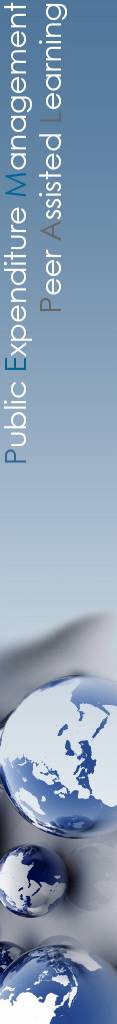 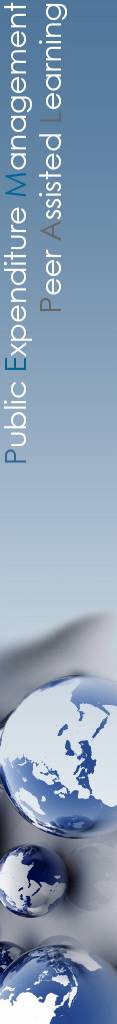 Подробный план мероприятий РГПБ в прошлом году
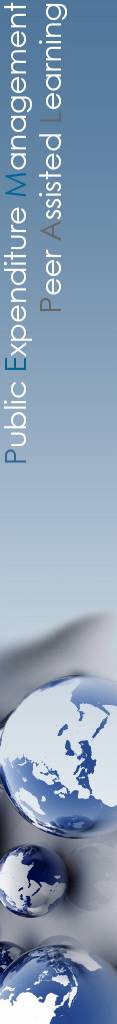 Подробный план мероприятий РГПБ в прошлом году
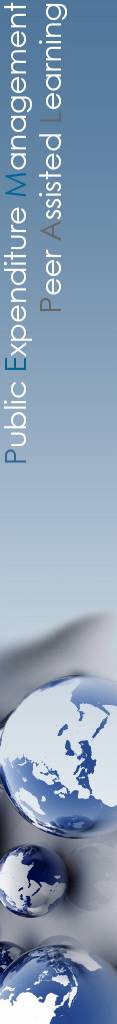 Подробный план мероприятий РГПБ в прошлом году
Будущие мероприятия Рабочей группы
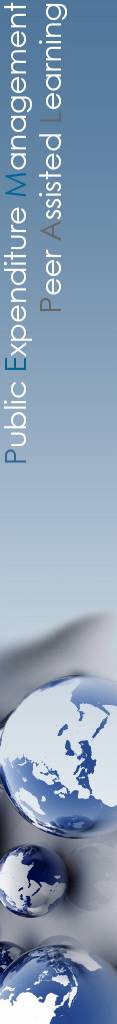 Как показали данные опроса, проведенного накануне этого заседания, тематика программного бюджетирования и БОР остается приоритетным вопросом для наших стран. 
На основании представленной вчера презентации Председателя БС, большинство (70%) стран PEMPAL, ответивших на вопросы анкеты накануне мероприятия, отметили что вопросы программного бюджетирования и БОР являются приоритетным направлением реформ в ближайшее время. Наиболее часто упоминается подтема мониторинга и оценки расходов, в том числе проведение анализа расходов. 
Руководство РГПБ и Исполком БС примут к сведению эти комментарии при разработке Плана мероприятий на 2020 финансовый год.
Как ожидается, основным предметом внимания РГПБ в следующем году будет анализ расходов, при этом будет запланировано мероприятие для детального изучения этой темы в одной из развитых стран, а также возможная разработка продукта знаний по теме анализа расходов (эти мероприятия были первоначально запланированы на этой год, но с учетом ограниченных финансовых ресурсов PEMPAL были перенесены на 2020 финансовый год).
Есть ли какие-то дополнительные идеи у наших стран о потенциальном продукте знаний по вопросам анализа расходов? Что вы думаете по поводу использования аналогичного формата, которой  был применен РГБГ  при подготовке продукта знаний по бюджету для граждан, а именно, определение 10 трудностей в странах PEMPAL и возможные варианты преодоления каждой трудности на конкретных примерах? В качестве альтернативного варианта возможно подробное поэтапное изучение анализа расходов на примере передовой страны.
Кроме того, мы надеемся на продолжение изучения методического подхода стран ОЭСР и извлеченных уроков по тематике, представляющей интерес для РГПБ.
Есть ли дополнительные идеи у наших стран-членов о том, как нам следует организовать будущие мероприятия нашей РГ?
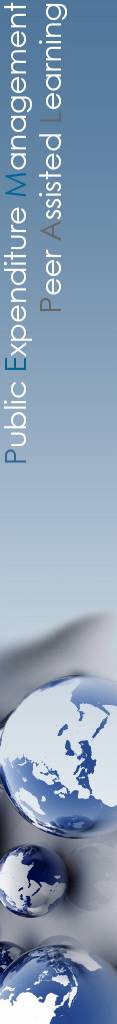 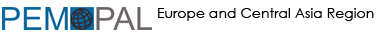 Благодарю за внимание!

Все материалы мероприятий РГ размещены на английском, русском и боснийско-сербско-хорватском языках на сайте www.pempal.org, а дополнительные материалы размещены на диске БС OneDrive
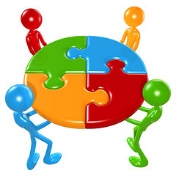